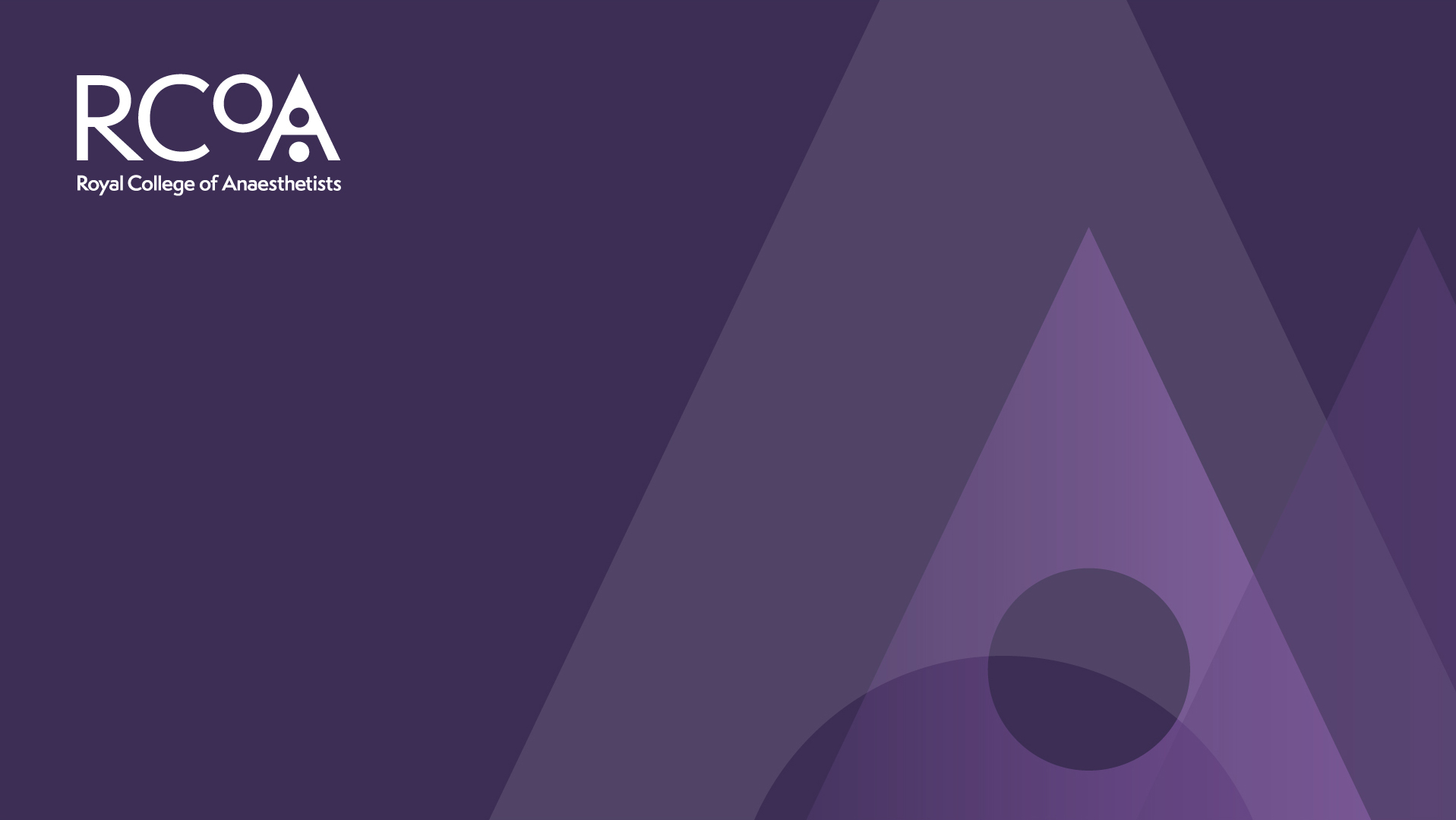 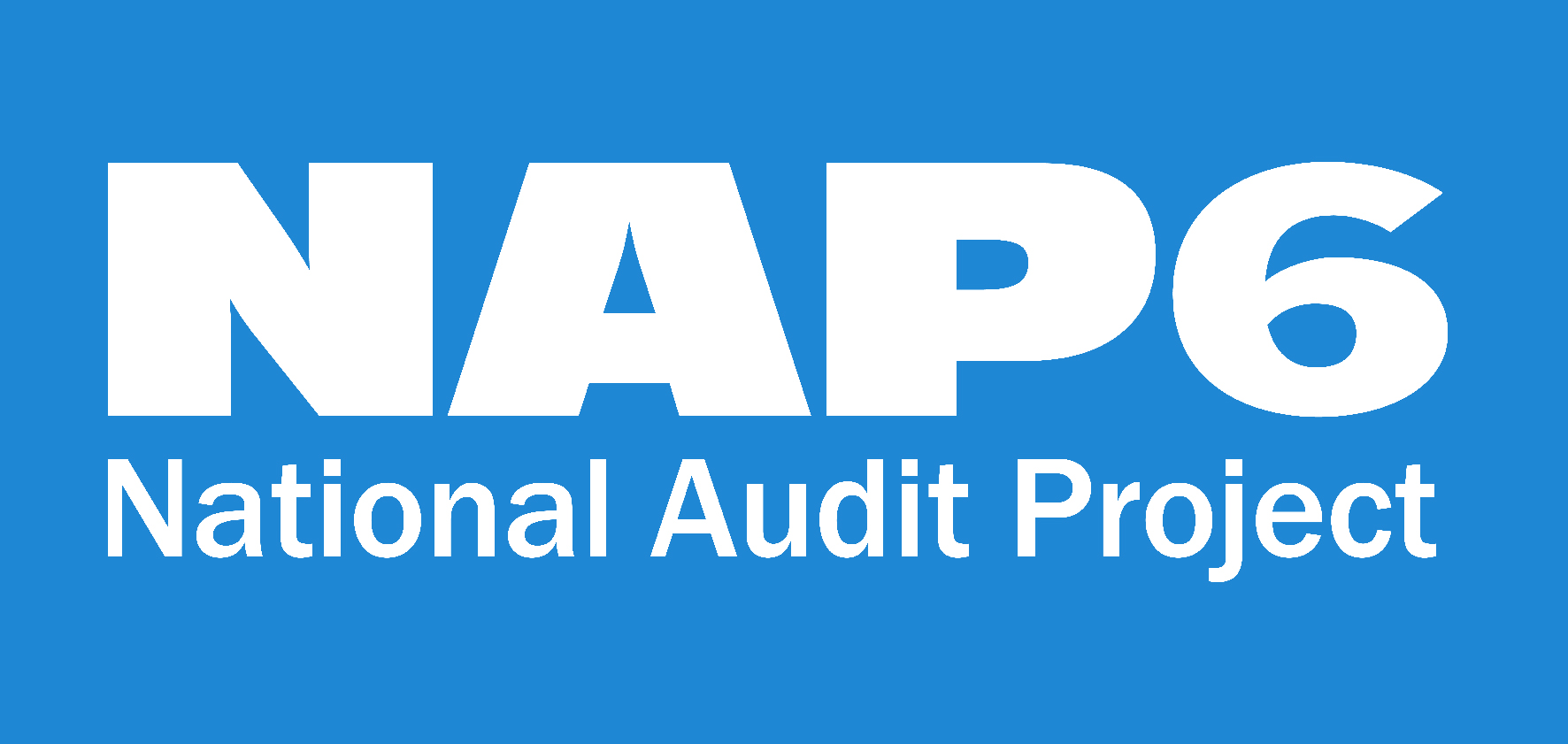 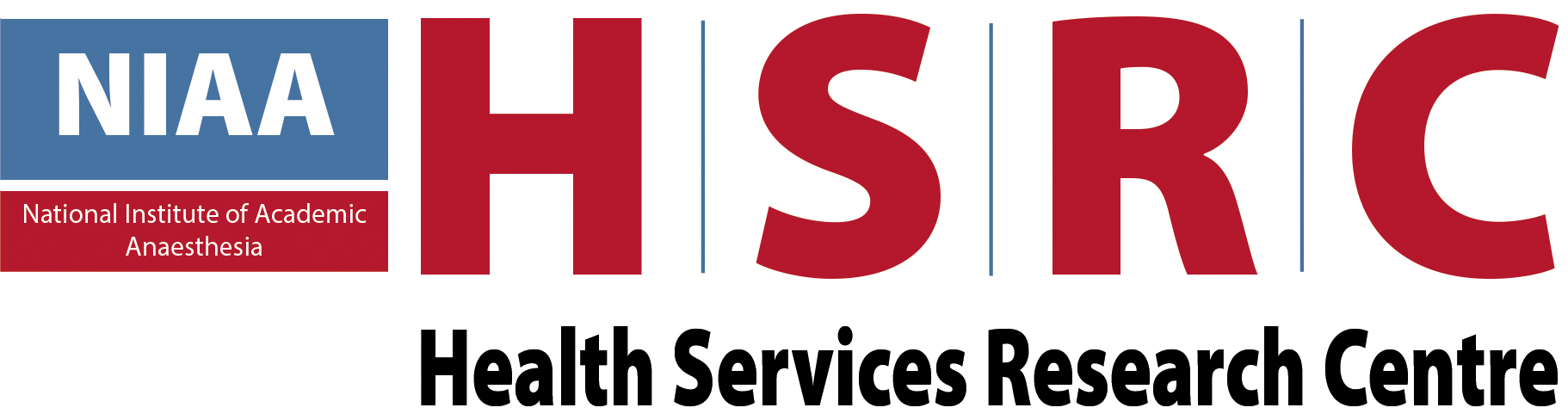 Overview andKey FindingsProf Nigel HarperClinical Lead, NAP6
What we already know
Perioperative anaphylaxis is an uncommon but hazardous accompaniment of anaesthesia and surgery
It is usually an allergic reaction to one of the many drugs administered 
It can occur suddenly in any patient, regardless of allergy history or previous uneventful anaesthesia
Most previous studies have implicated muscle relaxant drugs (NMBAs) as the most common cause
Published guidelines exist on management and investigation
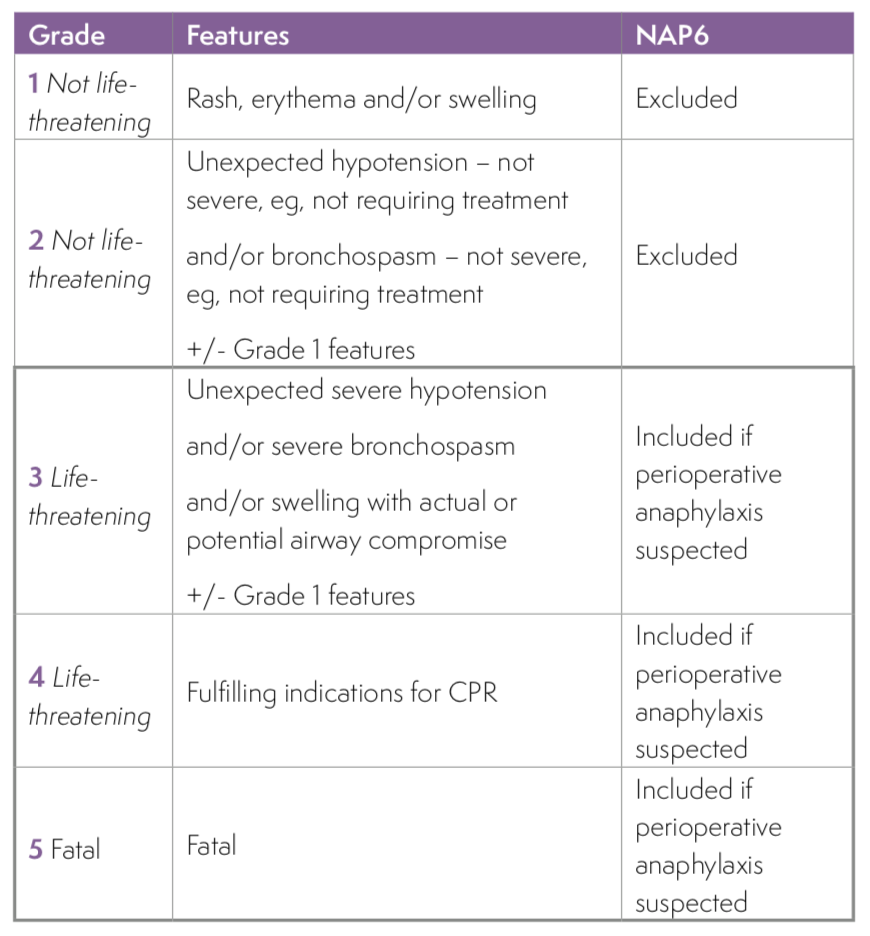 Anaphylaxis – ‘A severe, life-threatening generalised or systemic hypersensitivity reaction’
Perioperative
general anaesthesia
regional anaesthesia
sedation
managed anaesthesia care (anaesthetist monitoring only) 
under the care of an anaesthetist 
between the period of first administration of a drug (including premed) and the post-procedure transfer to the ward, or critical care
Aims of NAP6
What proportion of cases are referred and investigated?
How many are proven to be anaphylaxis and what are the culprits?
How well does immediate management, referral and investigation match published guidelines?
Is there a correlation between immediate management and outcomes?
1
4
3
2
Case Reporting
Local Coordinator in every NHS Hospital
Grade 3 – 5 anonymised cases reported on line
266 cases reviewed by a multidisciplinary panel
Part A
Patient demographics
Drugs administered
Features of the reaction
Immediate management
Referral for investigation
Initial outcomes
Part B
Investigations performed and results
Diagnosis
Communication with patient
Outcomes
Reporting
Review Process
Multidisciplinary panel met monthly
Two-stage review to minimise bias
Guidelines for clinical management and investigation used to attribute quality measures (‘good’/’good and poor’/poor’)
RC(UK)
AAGBI
BSACI
Panel identified culprit agent (where possible), probability and mechanism
Assessed outcomes and severity of adverse sequelae
Key Findings – Outcomes
Of the 266 cases reviewed, 40 patients experienced cardiac arrest and 10 patients died
More than half of patients required admission to critical care (70% for Level 3 care)
Poor outcomes were associated with increased age, ASA grade, obesity, beta-blocker, and/or ACE inhibitor medication 
Adverse sequelae (104) included anxiety, mood and memory changes, alteration in coordination, mobility or PTSD-like symptoms 
A small number of patients experienced a myocardial infarction, acute kidney injury or new shortness of breath
Fewer than a quarter of cases were reported to MHRA
Key Findings – Survey of anaesthetic practice
15,942 forms from 96% of hospitals : annual caseload of 3,126,067, including 2,394,874 general anaesthetics 
Increases in the proportion of patients with obesity and in elective weekend working compared with 2013  data
Three quarters of 11,104 anaesthetists had seen a case of perioperative anaphylaxis (1: 7.25 years of practice) 
Antibiotics used in 57.2% of cases (>3 million administrations, often combinations)
In 25% of teicoplanin or vancomycin uses, allergy history influenced drug choice 
Suxamethonium and penicillins were avoided by a higher proportion of respondents than events attributed to these drugs; the converse was true for atracurium and teicoplanin
Key Findings – Clinical Features and Management
Anaphylaxis presented within 10 minutes of exposure to the culprit agent in 83% of cases. 
Anaphylaxis caused by chlorhexidine and Patent Blue dye had a slower onset 
Skin signs were uncommon in the more severe cases of anaphylaxis, sometimes only occurring after resuscitation 
All patients were resuscitated by an anaesthetist of appropriate grade, and recognition of a critical event was prompt
When cardiac compressions were indicated there was delay starting them in more than half of cases. 
IV fluid administration was frequently insufficient and was inappropriate in 19% of cases.
Key Findings – trigger agents and investigations
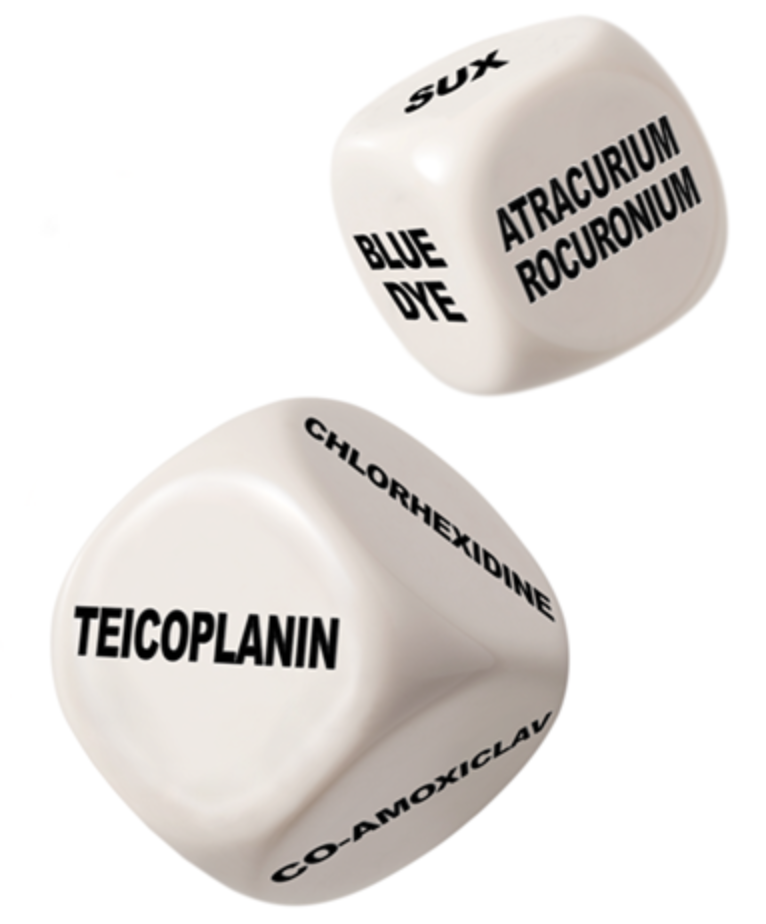 Most common trigger agents:
1) antibiotics, 2)NMBAs, 3)chlorhexidine, 4) Patent Blue dye
Highest incidence /100,000 exposures:
teicoplanin, 2) Patent Blue dye, 3) suxamethonium, 4) co-amoxiclav
Average clinic waiting time101 days (up to 450 days). Only16% seen within the ideal six weeks; 23% breached the national UK 18-week target for first appointments, and 7% waited longer than six months
Clinic investigations adhered fully to AAGBI guidance in 32% and to BSACI guidance in only17%, mainly failing to test for all potential culprits and providing poor communication
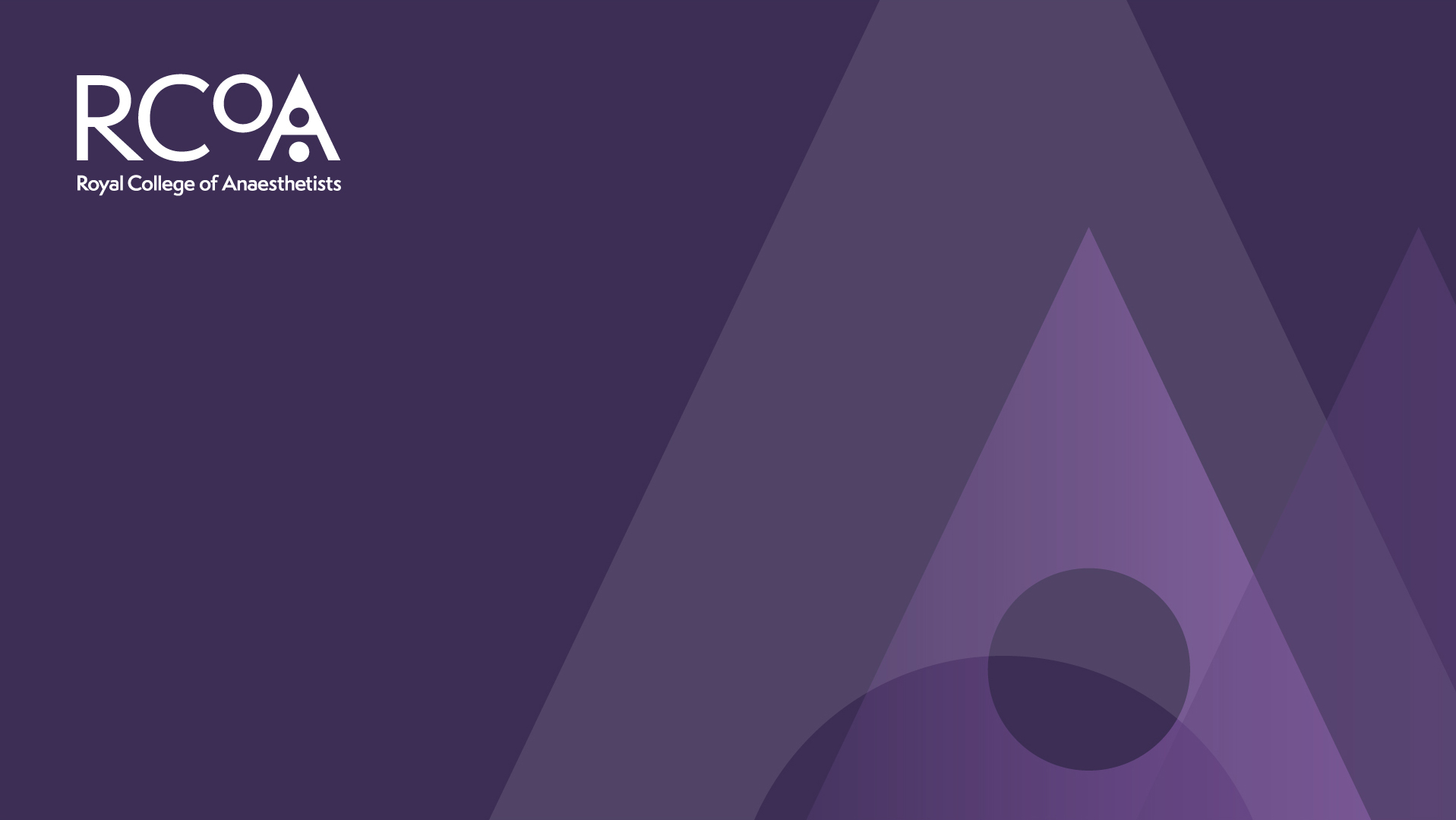 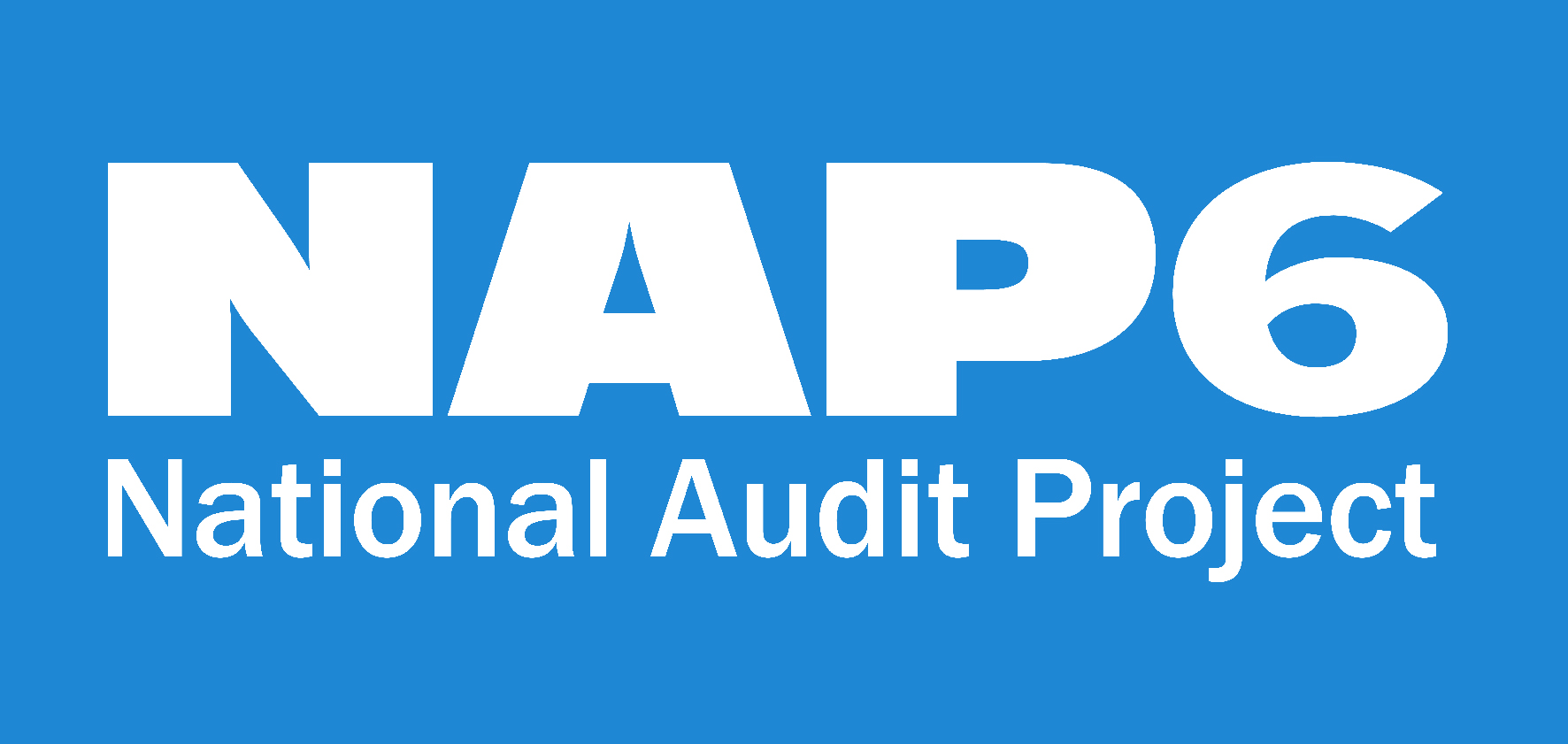 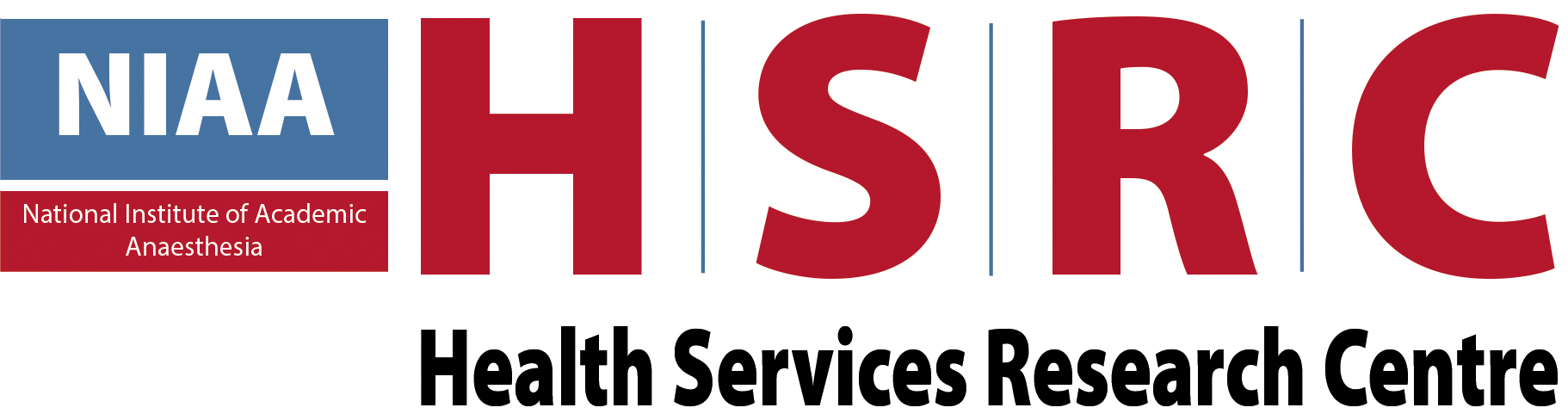 Thank you
Thank You